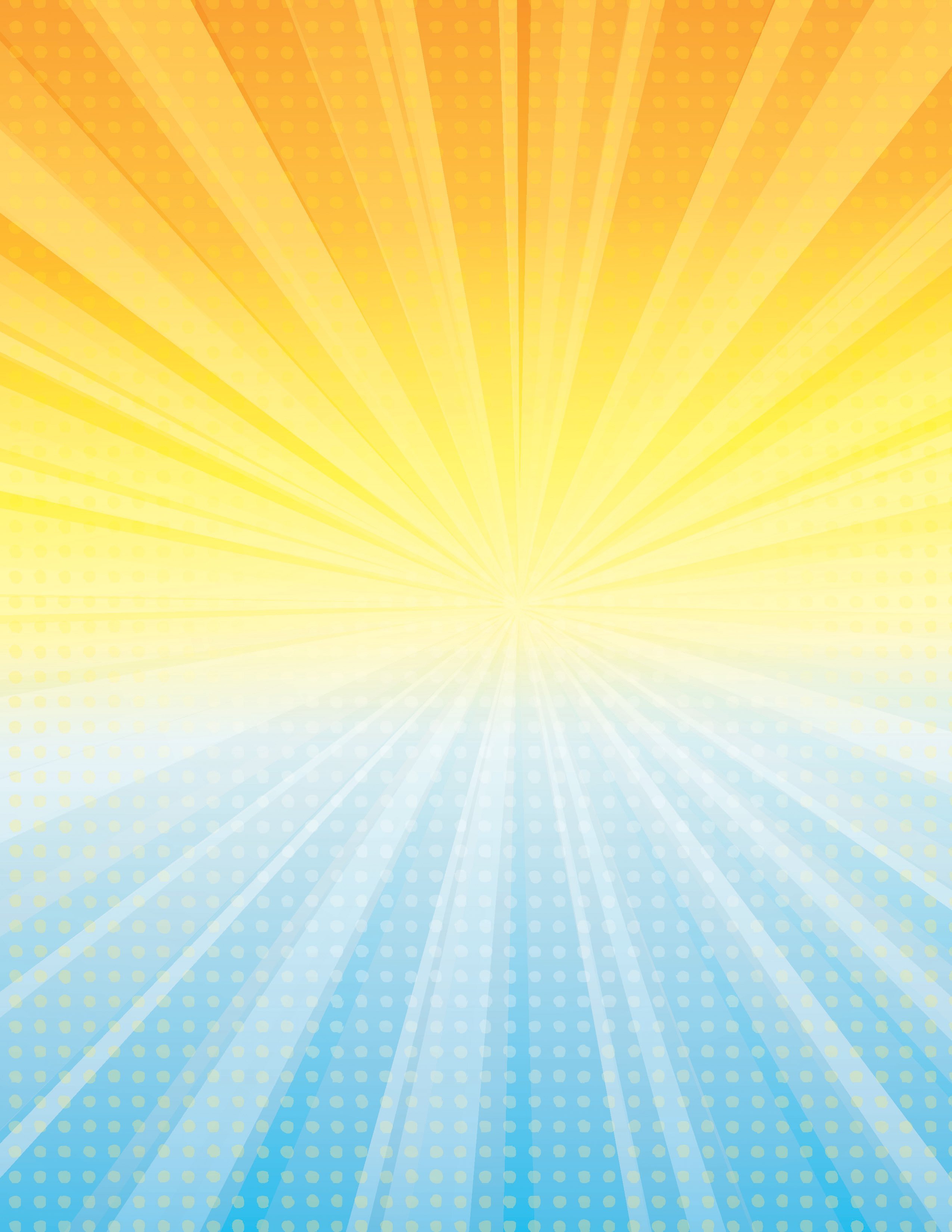 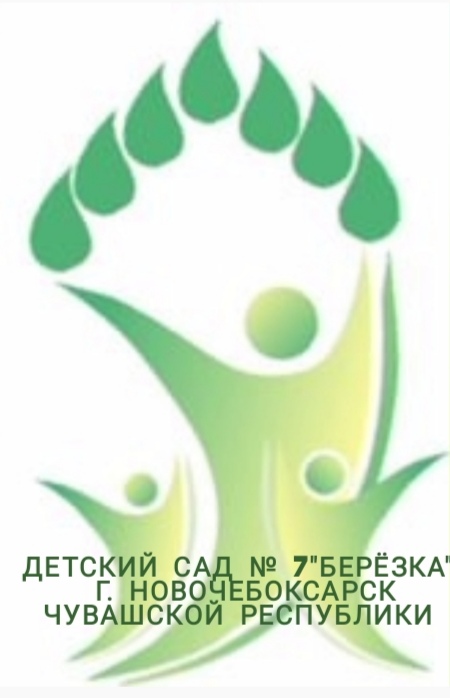 Спортивный зал
Инструктор по физической культуре   Бурлакова Ольга Николаевна
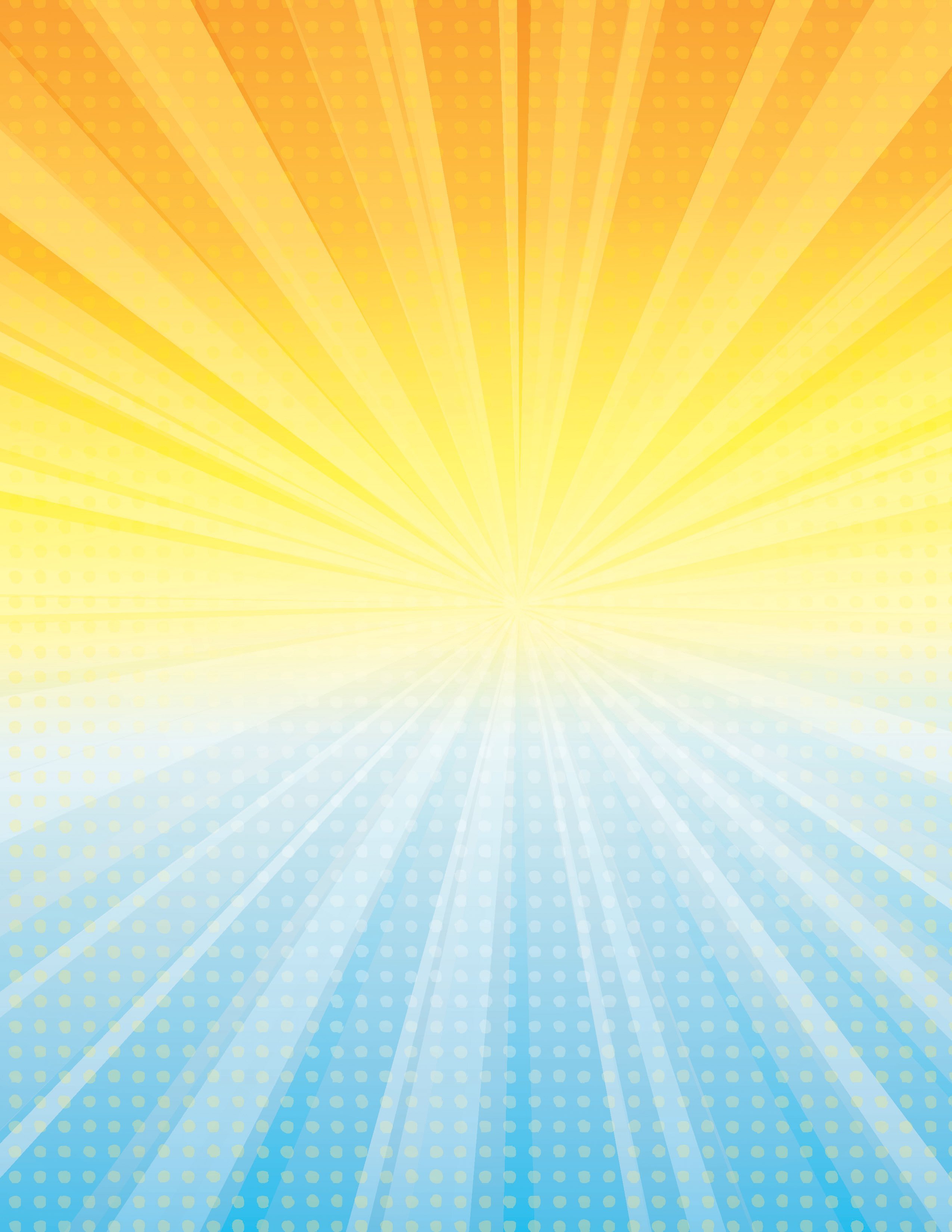 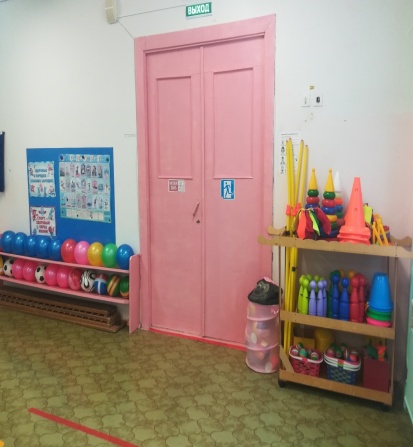 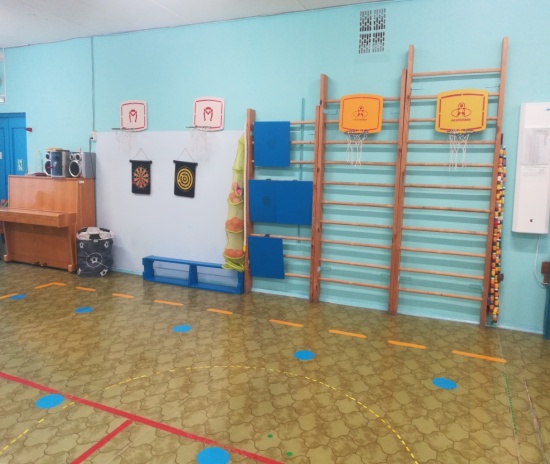 Физкультурный 
зал
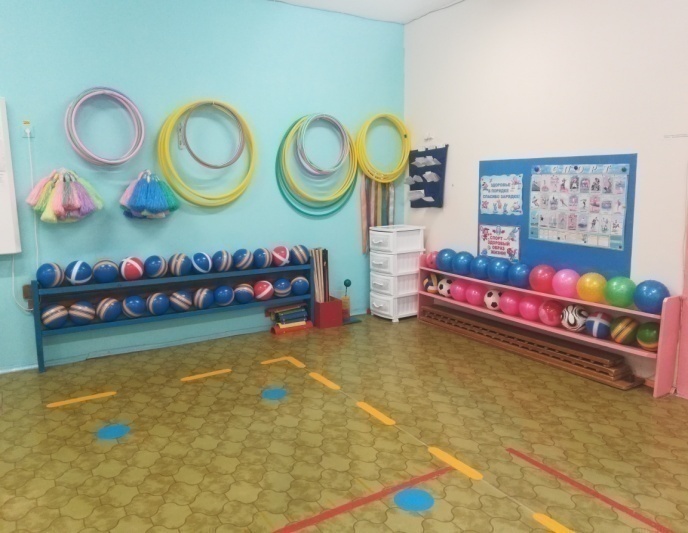 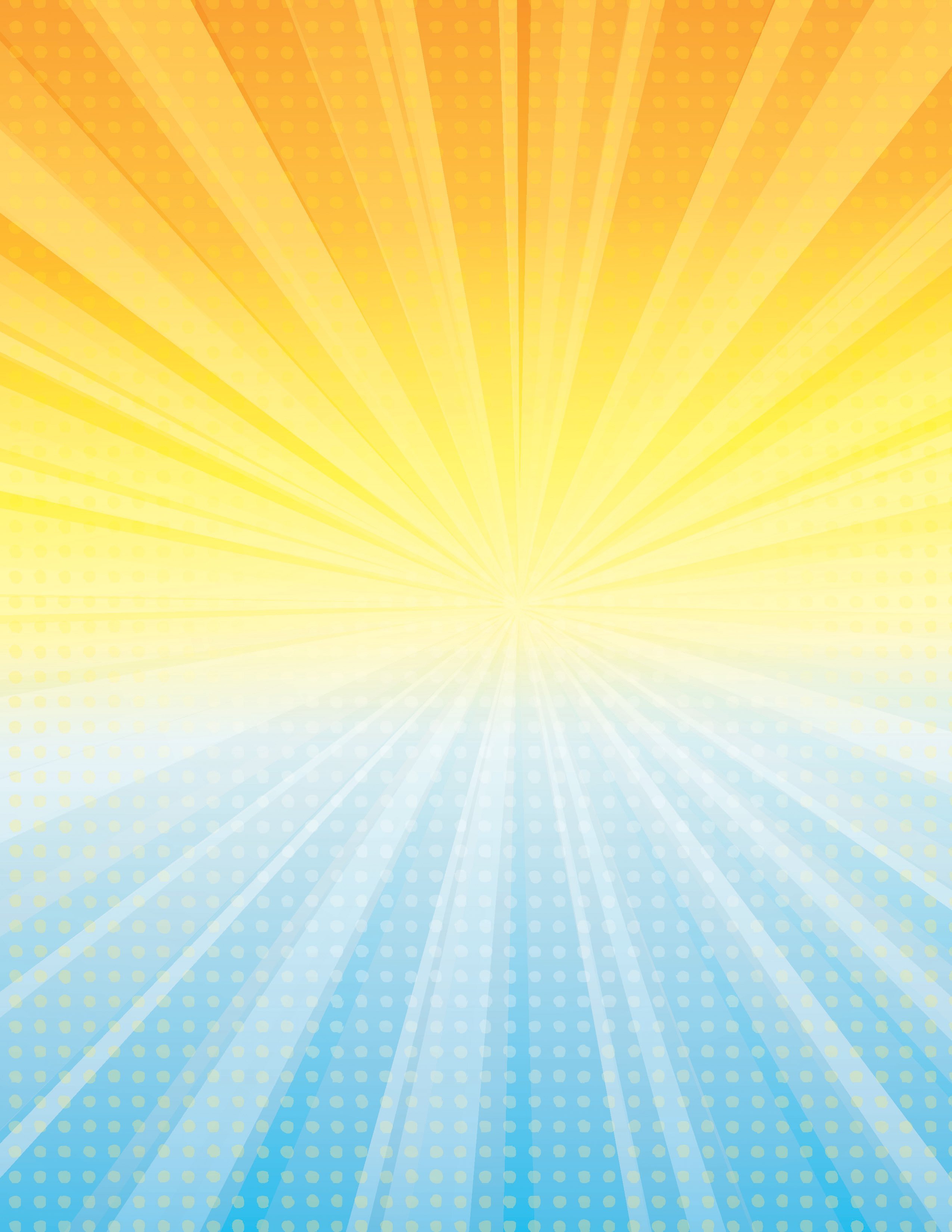 Спортивный инвентарь
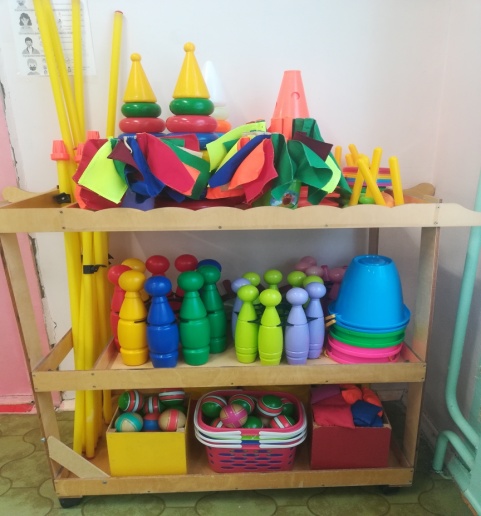 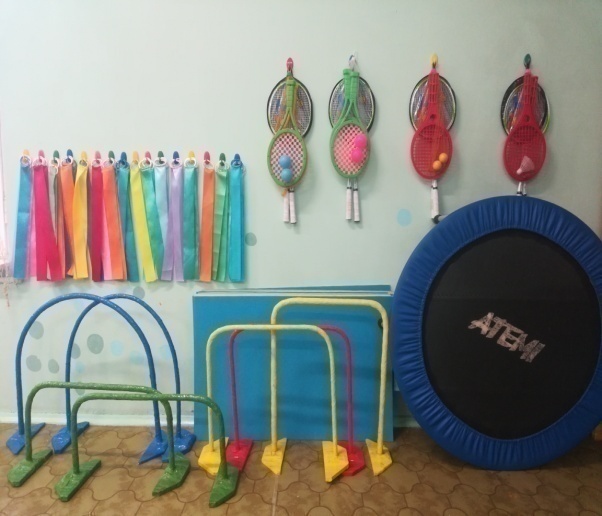 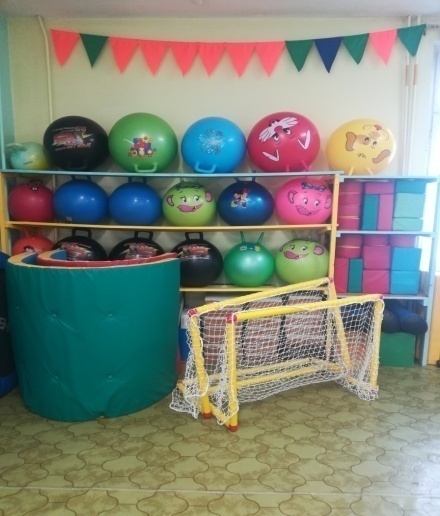 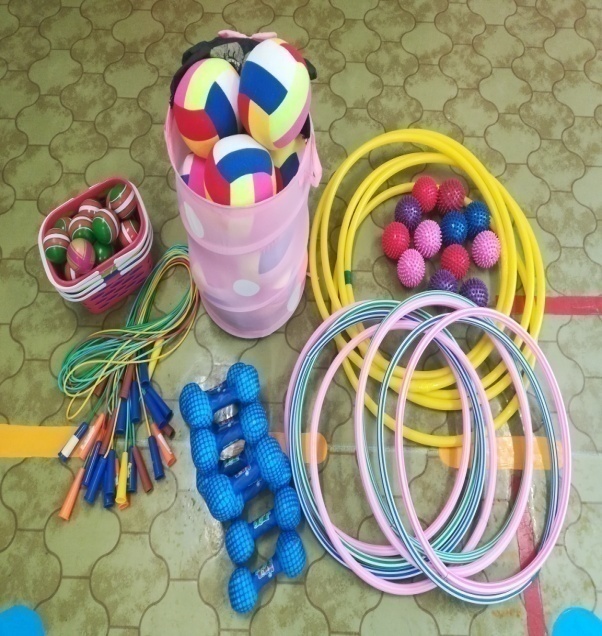 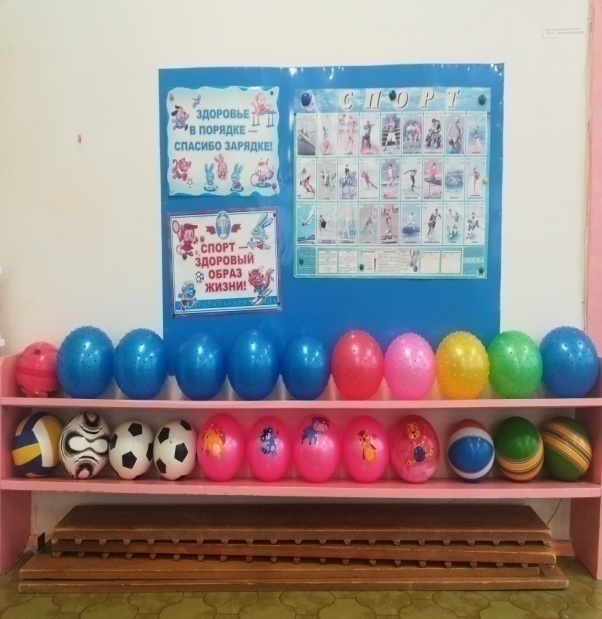 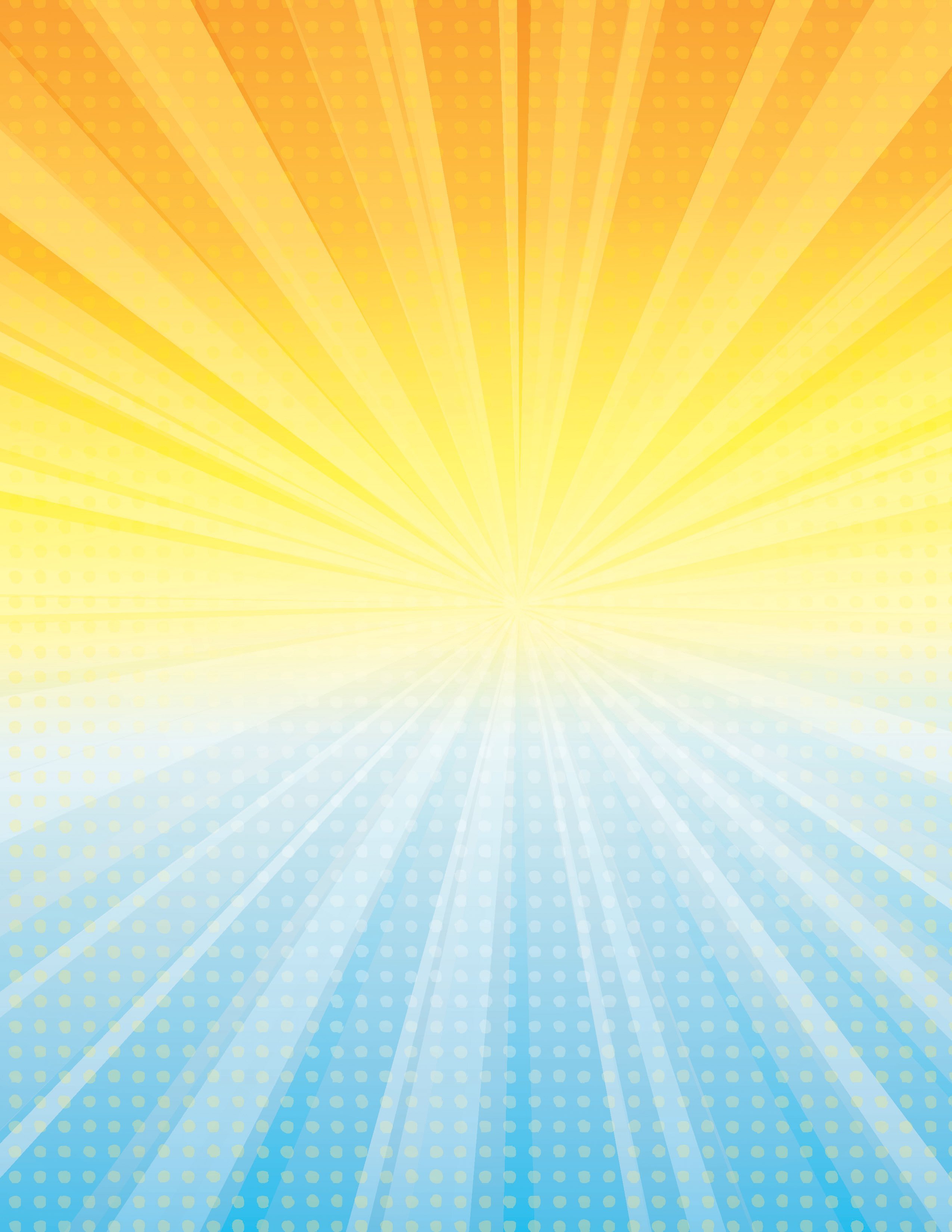 Спортивное оборудование и тренажеры
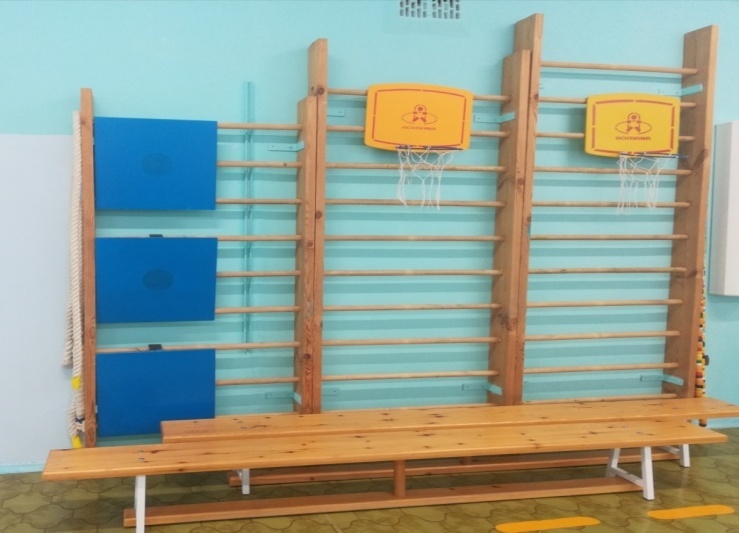 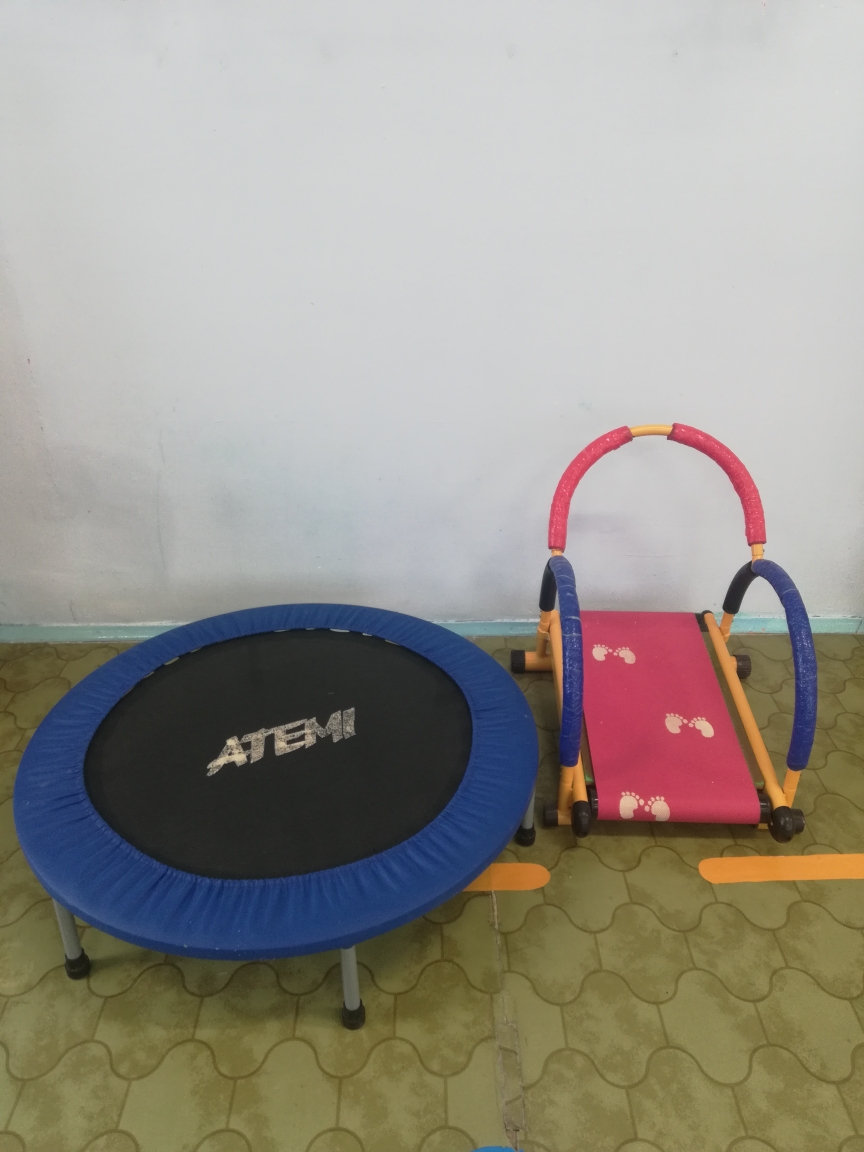 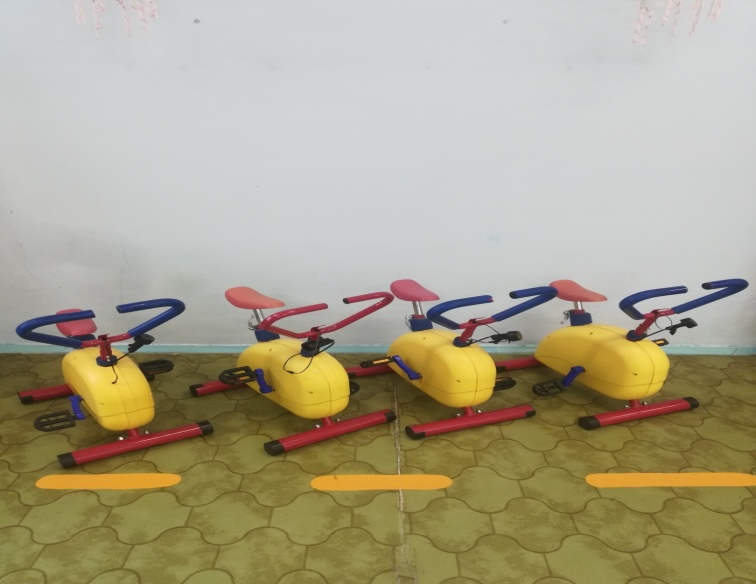 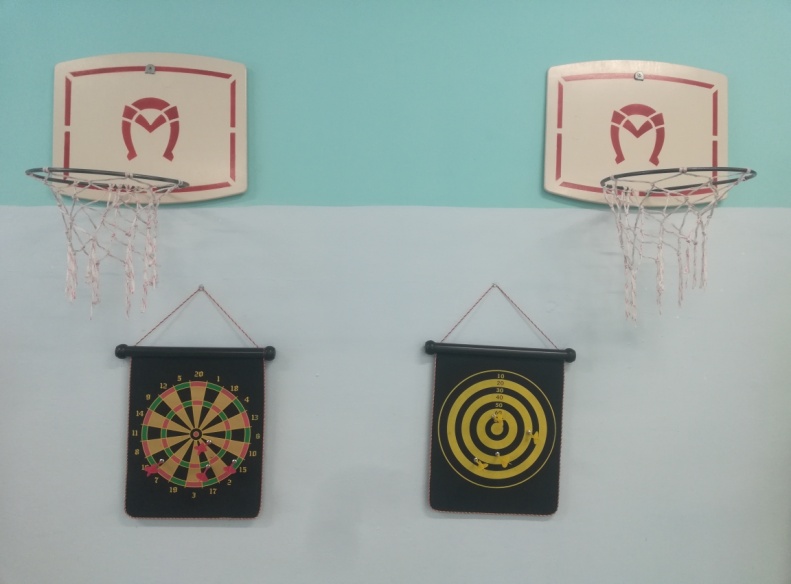 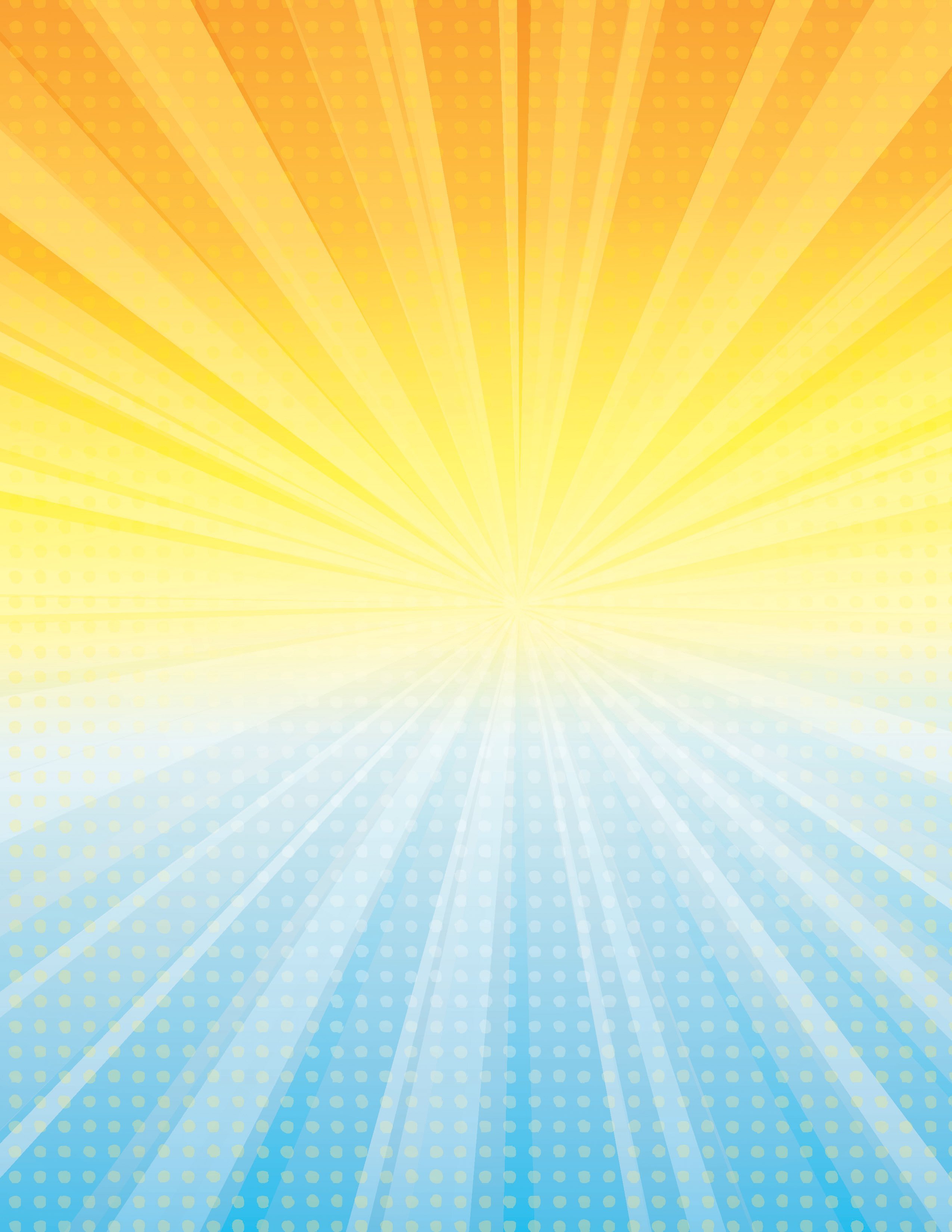 Нетрадиционное оборудование
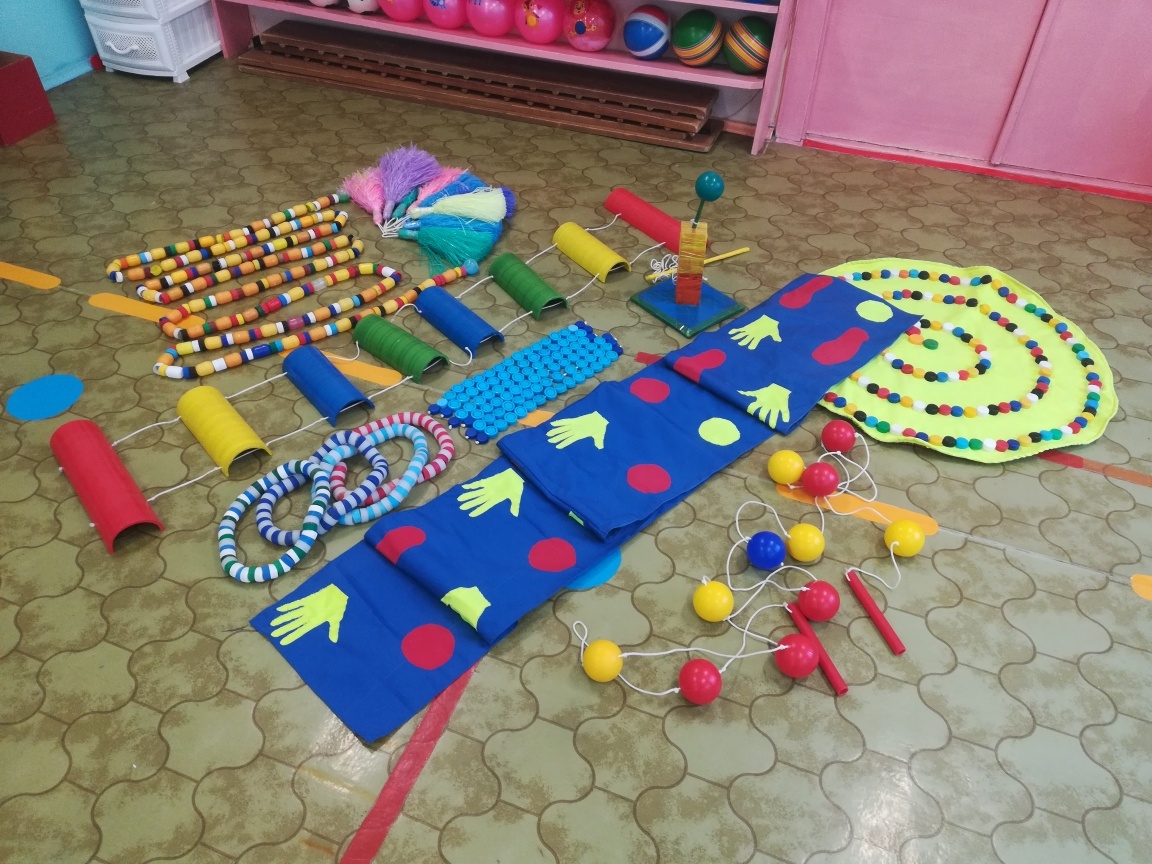 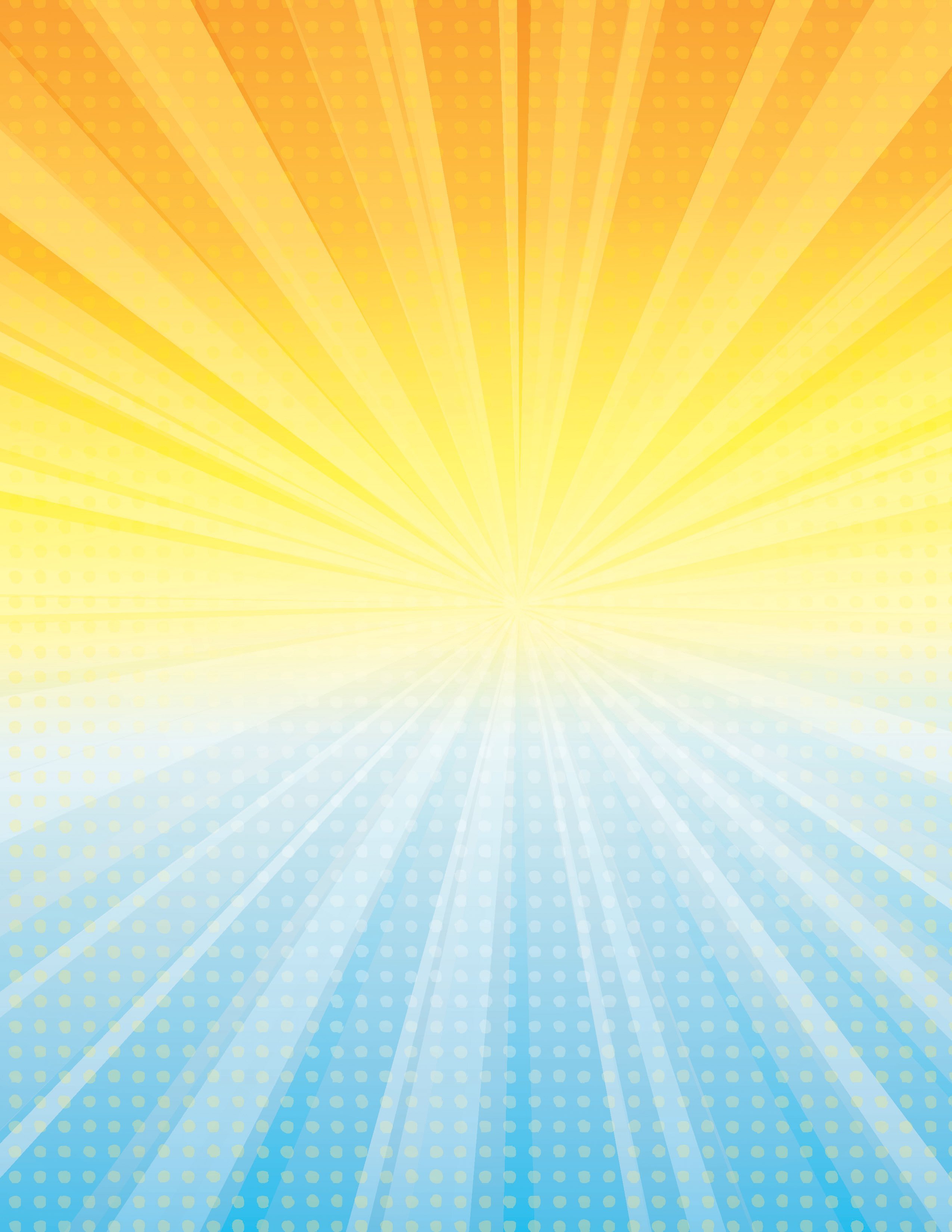 Методический материал
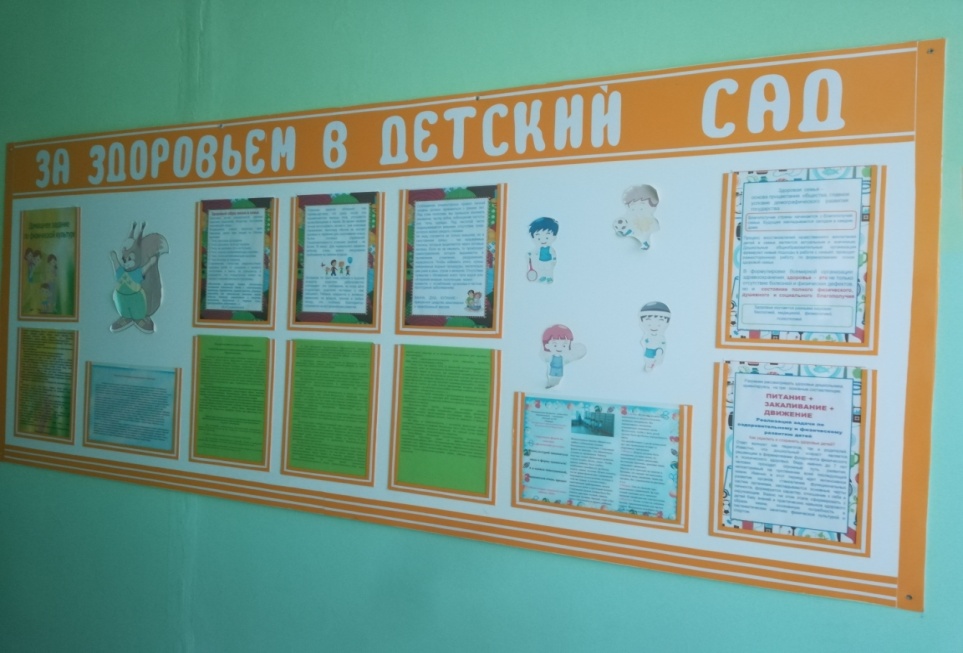 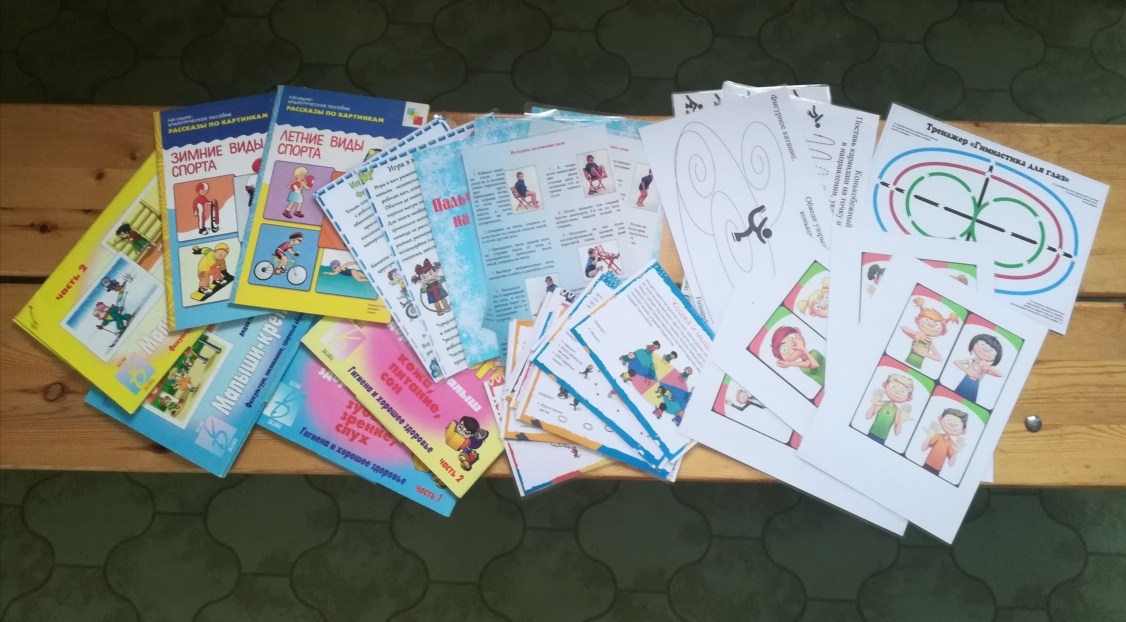